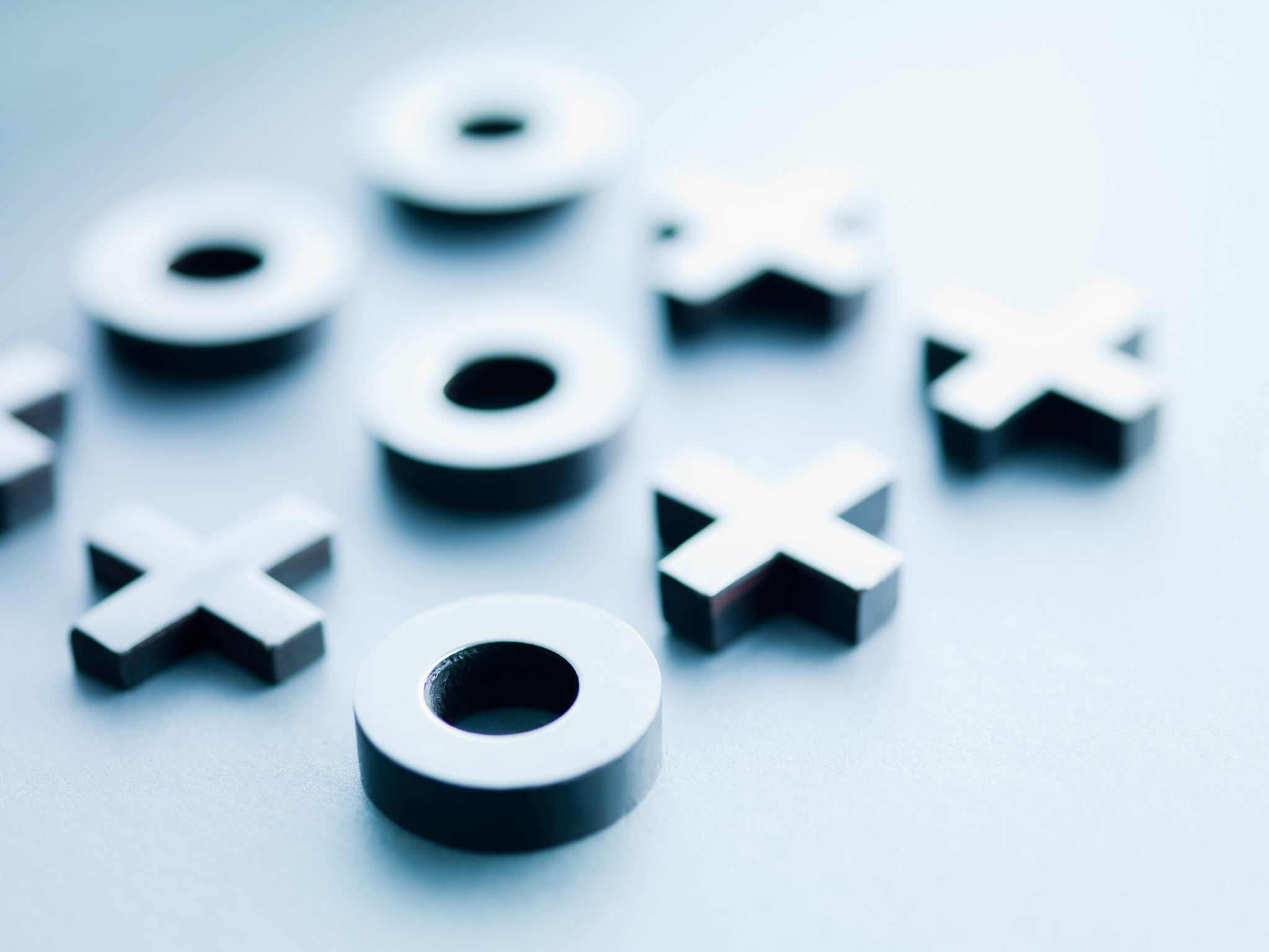 Saibhrigh agus fairsingigh do chuid Gaeilge don tseomra ranga
Dr Seán Mac Corraidh
ainmfhocail
Cuir isteach an leagan ceart den fhocal 'cat'
Ar mhaithe leis féin a bíos an___ ag crónán.
Cá bhfuil babhla (+ an + cat) ?
Tá (+ na + cat) amuigh agus iad ag sceamhlaigh leo.
Corr (+ na + cat) a thugtar ar an áit seo.
crann
__________do shláinte leat! Bravo!
Bhí an ________ cumhdaithe le bláthanna ó mhullach go fód.
Bhí na _________ uile go léir faoi bhláth.
Ceathrú na ________ a thugtar ar an áit seo.
poll
Bhí an fear sa phortach ag cur as _____.
Caithfidh mé bheith ag líonadh (an + poll)  le huisce.
Bhí na fir ag obair sna ______ i Meiriceá.
Tá áit cóngarach don Eargal darb ainm Mín na ______.
gaiscíoch
Tháinig an _________ isteach sa tseomra.
Cá bhfuil éadach (+ an + gaiscíoch)?
Tá (+ na + gaiscíoch) ar an bhealach anois.
Bhí na naimhde ag ionsaí (+ na + gaiscíoch) .
Éire
Is í ________ ár dtír.
Tá muid inár gcónaí (in + Éire) .
Muintir (+ na + Éire).
teaghlach
Tá ceathrar i (+ mo + teaghlach).
Tá mise ar thús (+ an + teaghlach).
Tá (+ na + teaghlach)  Ghaelacha mar eagraíocht i mBáile Atha Cliath iontach láidir.
Bhí cruinniú (+ na + teaghlach)  ann cúpla lá ó shin.
girseach
Ní raibh inti ach __________ san am. 
An bhfaca duine ar bith (mála scoile + an + girseach + seo)?
Tá (+ na + girseach) amuigh sa chlós agus iad ag déanamh cuideachta.
'Ceart go leor anois seo seal (+ na + girseach)'.
Idiraisnéis: scileanna smaointeoireachtaceart nó mícheart?
Cé [a shíleann tú] atá ionam? Leathdhuine?
Cé [a chreideann  tú] is mé? Bómán de chineál éigin?
Cad é [a mheasann tú] go ndearna sé?
Cad chuige [a shíleann tú [a bhfuair sé é?
Cé leis [a shíleann tú] a bhí mé ag caint?
Cén áit [a chreideann tú] a chuaigh an gadaí i bhfolach?
Cén dóigh [a shíleann tú] a ndéanfá an fhadhb sin a réiteach?
Cad é atá / a bhí/ a bhíonn tú.................?
What are you doing?
What are you meaning? (ag maíomh)
What are you throwing (into the rubbish?)
It's a novel I am reading. Can't you see that?
Whom are you criticising? The principal?
Stad de + séimhiú
Stadaigí de chaint!
Stad de bhualadh an druma sin!
Stadaigí de mhagadh ar an ghasúr bhocht!
Stad de phiocadh do ghaosáin!
Stadaigí de dhéanamh calláin! 
Stad de cháineadh na foirne! Rinne siad a ndícheall.
Go bhfóire Dia orainn agus stad de phiocadh do ghaosáin
...stad de mhagadh ar an ghasúr
...stad de chaint
...stad de chogarnaigh
...stad de gháire
...stad den amaidí
Thosaigh (thoisigh) sé a../ chuaigh sé a../bhris sé amach a.. / d'éirigh sé a../shuigh sé a.. + séimhiú
Thoisigh an leanbh bocht a chaoineadh. Bhris an leanbh amach a chaoineadh. (ag caoineadh)
Thoisigh an gasúr a dhamhsa. (ag damhsa)
Thoisigh an múinteoir a mhíniú réiteach na faidhbe. (ag míniú)
Thoisigh na páistí a thabhairt amach don mhúinteoir agus dúirt seisean leo stad de. (ag tabhairt)
Thoisigh an fear tintrí a mhallachtaigh ar an duine eile. (ag mallachtaigh)
Chuaigh na páistí a chodladh. (ag codladh)
Chuaigh na daoine fásta a chomhrá. (ag comhrá)
Chuaigh sé a chur (fearthainne, sneachta) (ag cur)
D'éirigh an múinteoir a chaint. (ag caint)
Shuigh an múinteoir a dhéanamh a scíste. (ag déanamh)
Focail agus Frásaí úsáideacha
Níl acmhainn ar bith agam ar pháistí  a bheith ag teacht isteach mall ar chor ar bith.
Bheirim buíochas mór do Dhia nach bhfuil páiste anmhailíseach ar bith sa rang seo.
Is annamh leatsa ceist mar sin a chur, a Pheadair.
Bhain an gasúr ar shiúl amach. (d'éalaigh sé)
Focail agus Frásaí úsáideacha
Bhí fios agamsa cad é réiteach na faidhbe/bhí fios an scéil go hiomlán agamsa.
Chuaigh an páiste chun breoiteachta. ( D'éirigh sé tinn)
Tá muid i gcuid chothrom leis an lá inniu i dtaca le hobair na matamaitice. (ár sáith déanta)
Tá an ceol go smior sna daltaí seo.
Frásaí deasa
scoil is léann a thabhairt do dhuine to educate s.o.
ní troimide an inchinn an fhoghlaim learning is no burden 
bheith maol san inchinn/intinn impercipient/obtuse
tá tabhairt fá deara sa duine sin that person is perceptive
is fiú don óige a bheith beo how great it is to be young
rud a bhfuil foghlaim air a thing that has to be learned
rud a bhfuil foghlaim mhór air sth. which is difficult to learn
rud a fhoghlaim ar do theanga to learn sth. off by heart
Tuilleadh mar sin...amuigh
The poor boy is gasping for a drink
Tá a theanga amuigh leis an tart ag an ghasúr bhocht. 
Bhí mo theanga amuigh agam)
Rugadh amuigh air (caught on the wrong foot) 
Get outside Rang 8A/get in there Rang 8A
Bígí amuigh a Rang 8A/Bígí istigh a Rang 8a

He was singing his heart out in the corridor.
Bhí sé ag cur a chroí amach ag ceol sa dorchla.
By the way, who told you all to start writing yet?
Dála an scéil, cé a dúirt libh uilig toiseacht a scríobh go fóill?

Is there any sign of you doing that work?
An bhfuil iomrá ar bith agat an obair sin a dhéanamh?

You have no intention of doing it!
Níl lá iomrá/lá rúin agat é a dhéanamh!
Tá mé ag dul a.....
Tá mé 
...ag dul a léamh scéil
...ag dul a scríobh plean ceachta
...ag dul a chumadh amhrán úr...
...ag dul a dhearadh teach úr
...ag dul a mhúchadh an tsolais
….ag dul a mharcáil na hoibre
...ag dul a chluinstin bhur gcuid freagraí
Tabhair do d'aire...
The girl would make sure that she didn’t fail the subject again. (tabhair do d’aire)
Bhéarfadh (thabharfadh)an cailín dá haire nach dteipfeadh uirthi san ábhar sin arís.

Make sure you don’t let...
Tabhair do d’aire nach ligeann tú....

Take note that the class has been cancelled.
Tabhair do d’aire go bhfuil an rang curtha ar ceal.
ar tí...
I was about to go away.
Bhí mé  
...ar tí  imeacht
...ar tí sin a rá leat
...ar tí sin a mhíniú duit sular labhair tú...
...ar tí slán agus beannacht a fhágáil agat ach fanfaidh mé tamall 
beag eile
Tá rún agam/tá mé ag brath...
I intend to speak to your parents.
Tá rún agam/tá mé ag brath 
...labhairt le do thuismitheoirí
...scríobh chuig do mhuintir
...glaoch gutháin a chur ar do mháthair
indéanta
You should not have taken Paul’s book.

Ní raibh sé indéanta agat leabhar Phóil a thabhairt leat. 
Ní raibh sé indéanta aige. He should not have done it.
tuilleadh samplaí deasa
To speak gently/courteously  to a pupil.
Labhairt go síodúil le dalta.
Are you losing your sense altogether?
An ag cailleadh do chéille ar fad ar fad atá tú?
Bhí an múinteoir ag dul as a chrann cumhachta ar fad! (rage)
Bhí a chroí aige agus bhí sé ag cur amach a chroí ag ceol. 
He was in good spirits and he was singing his heart out.
Bhí a leathlán bainne fágtha sa bhuidéal.
The bottle was half-full of milk.